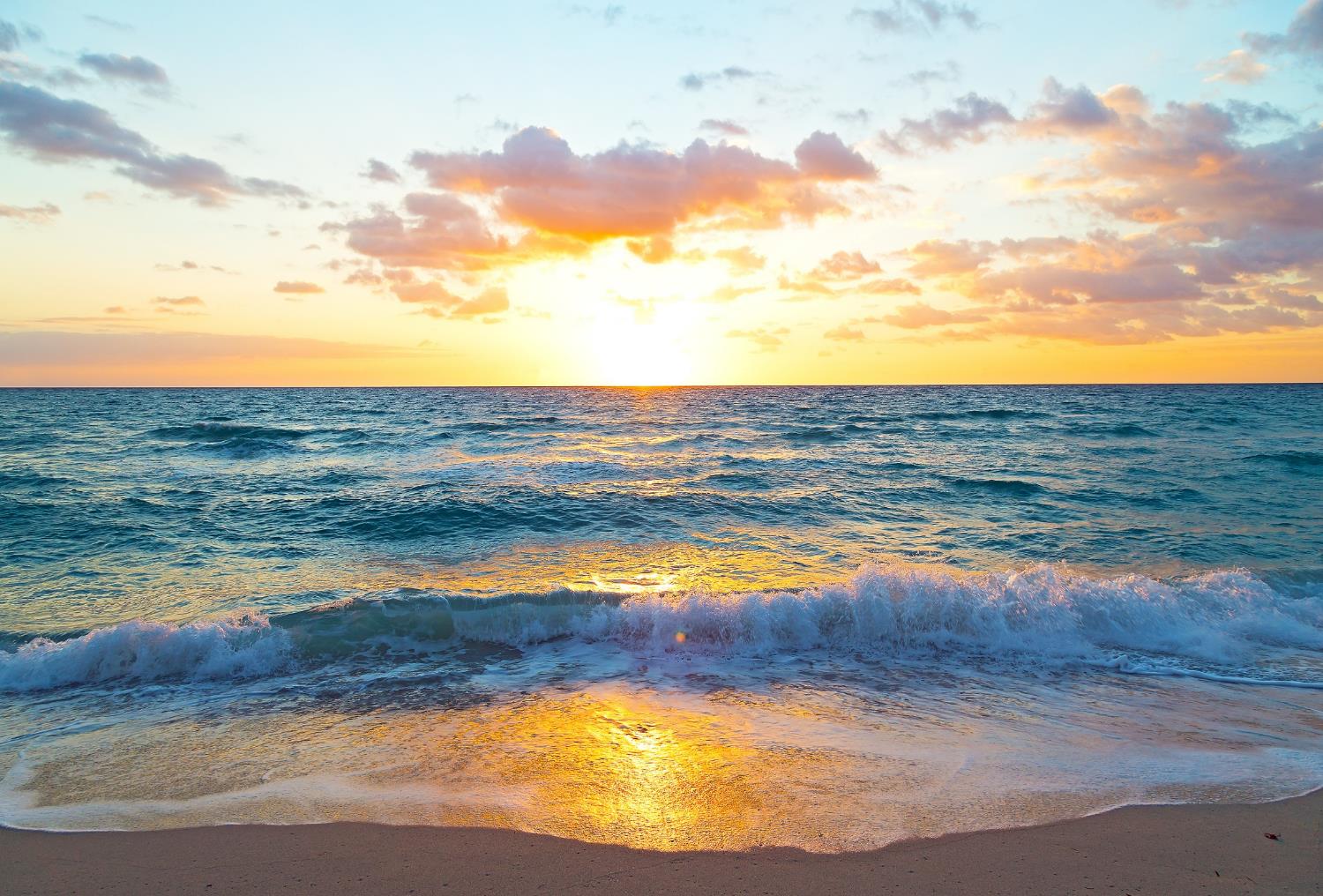 Offshore Wind Experiences On the East Coast
Mike Crowley
RUCOOL & MARACOOS Technical Director

Gerhard Kuska, Motz Grotheus, Doug Zemeckis, Jason Adolf, Keith Dunton, Grace Saba, Josh Kohut, Daphne Munroe, Jason Morson, Kaycee Coleman,  Travis Miles, Jake Kritzer
 And the dozens of partners on the Ops Teams
US Integrated Ocean Observing System
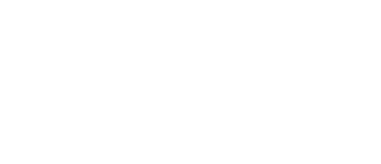 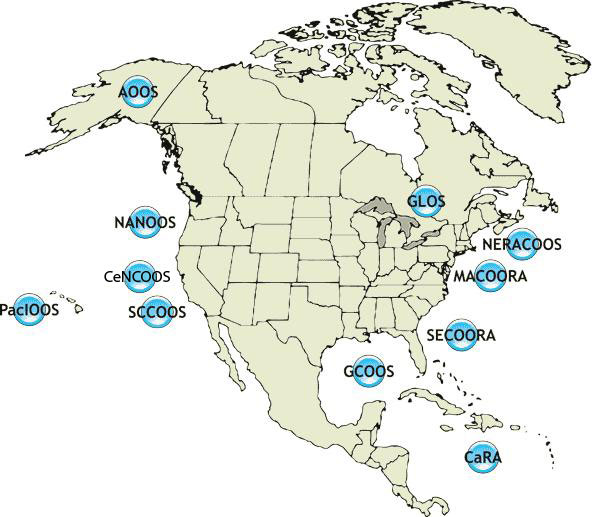 AOOS
U.S. Regional Component
GLOS
NANOOS
NERACOOS
CENCOOS
MARACOOS
PACIOOS
SCCOOS
SECOORA
GCOOS
CARICOOS
11 Regional Associations
MARACOOS, NERACOOS & RUCOOLData Acquisition and Management: Lots of toys
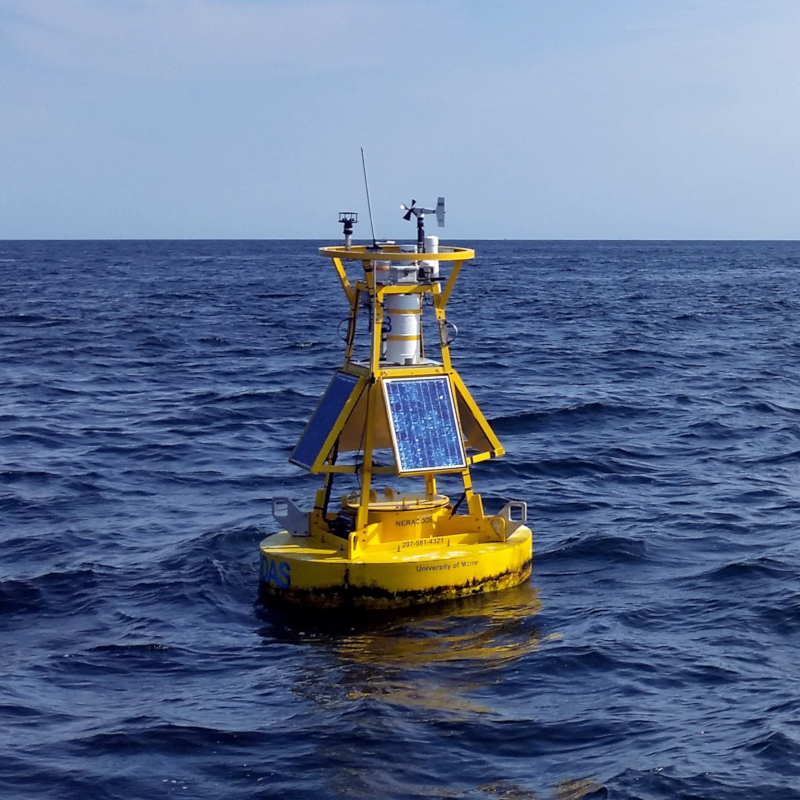 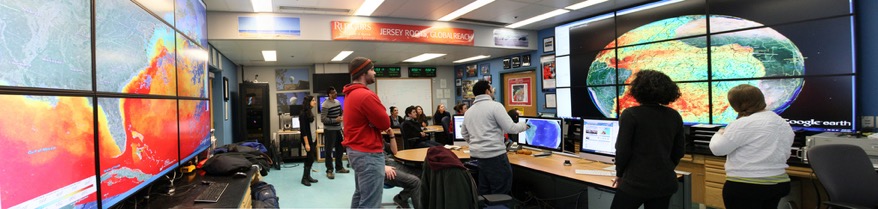 NERACOOS Buoys
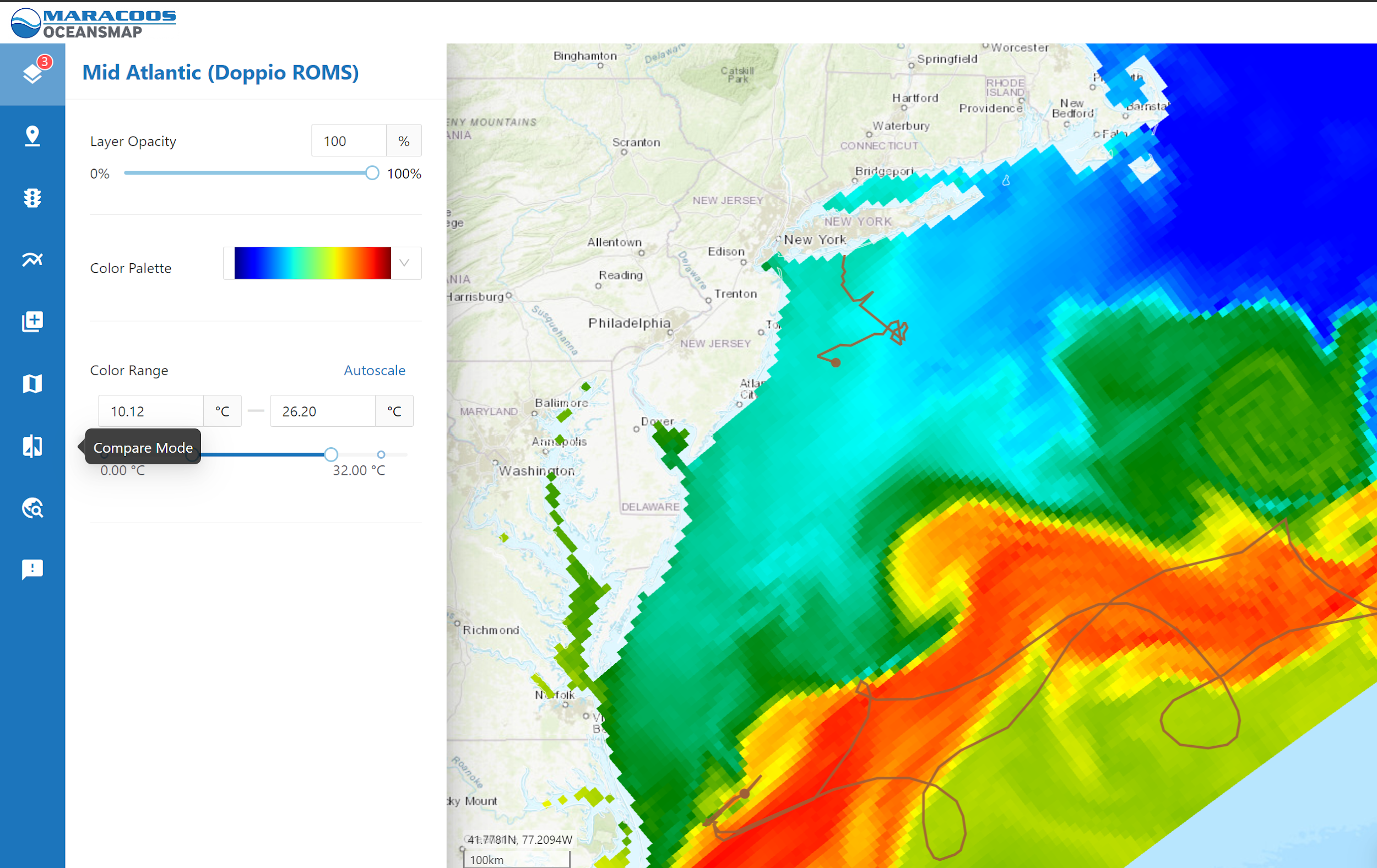 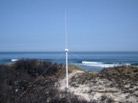 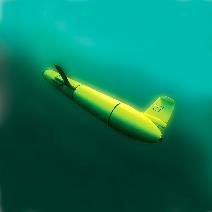 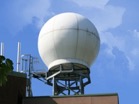 >600 Glider Deployments
Satellite Receivers
44+ Site HFR Network
Ocean & Atmospheric Modeling
[Speaker Notes: All of this gets combined into our overall operations, research, and educational initiatives in the “COOL Room,” shown here (with a class in the background)
Thanks to many partners]
IOOS RA Focus Areas
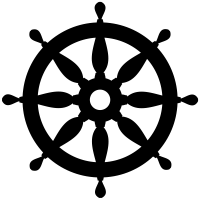 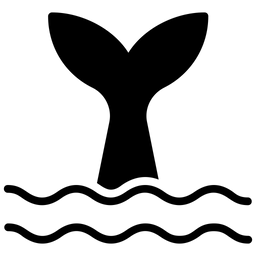 Navigation Safety
Operations; search-and-rescue;
weather forecasting
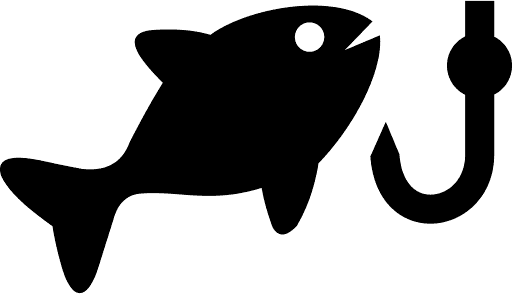 Fisheries Management
Stock assessment inputs; survey mitigation
Wildlife Conservation
Detection & avoidance; prediction
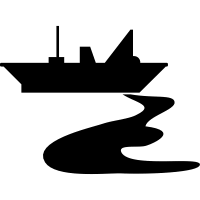 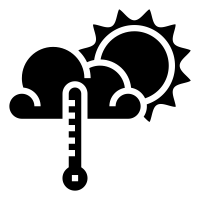 Marine Pollution
Tracking plumes; impact assessment
Climate Tracking
Long-term signals; disentangling climate & OSW impacts
NERACOOS
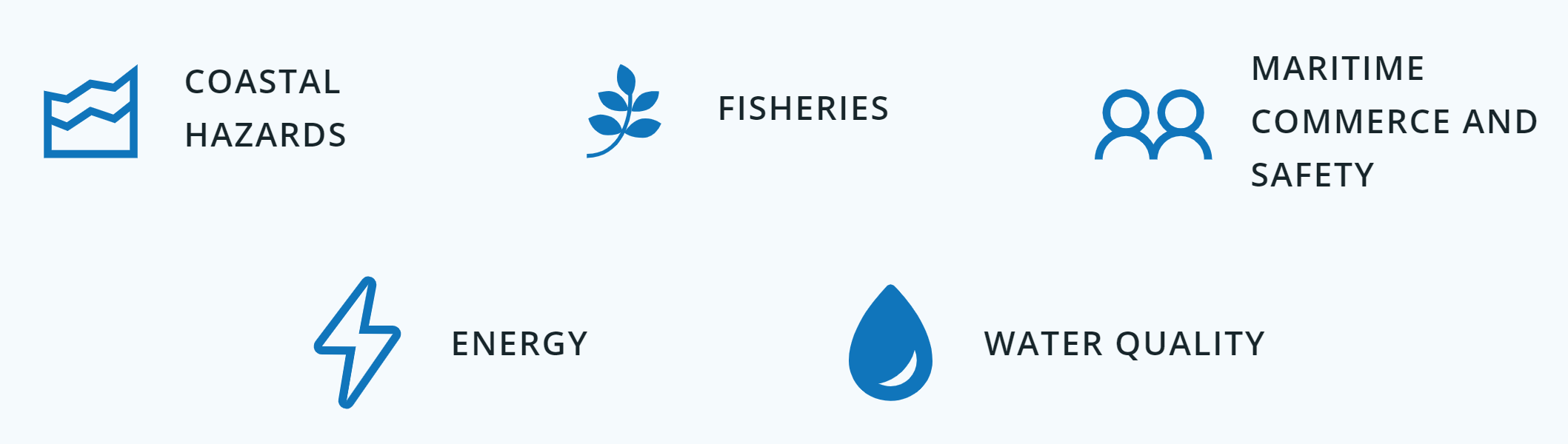 MARACOOS
State Commitments to Offshore Wind
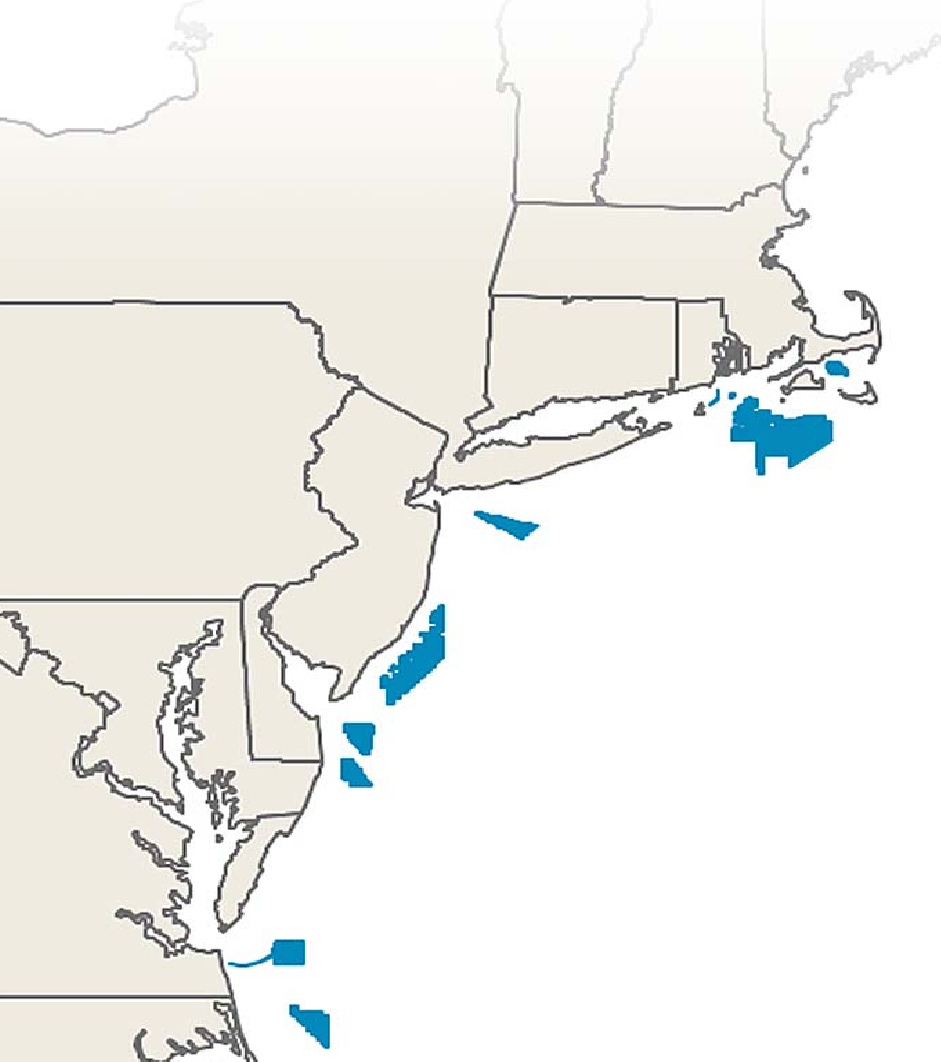 24 Lease Areas, ~3500 turbines
Federal Goal: 30 GW by 2030
Sources: DOE 2021 Offshore Wind Market Report and NCSL
As of August 2021
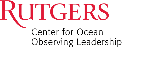 [Speaker Notes: For comparison, Oyster Creek was 636 MW
NJ commitment is about 50% of NJ total electricity use

Maine coming soon]
Offshore Wind Areas of Focus for Us
How will offshore wind impact wildlife?
Fish, whales, mammals, birds, bats, etc

How will it impact atmospheric and oceanic circulation?
How are they leveraging our regional scientific expertise for this work?

“they” = State agencies, lease holders, feds, NGOs
The Wave is Coming…
Rutgers had 2 offshore wind projects in May 2020. Now Rutgers has…
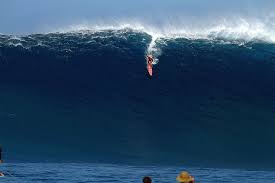 There’s a lot going on in the MAB
NJBPU Ocean/wind modeling (impacts of seabreeze and wakes on power generation)
Orsted ECOPAM
Orsted – Fisheries (before, during, after installations) (trawl, eDNA, cameras, sampling, line, gliders, 
Orsted – hard clam survey
Jasco (Orsted) Cod Detection
NJ RMI Cable runs
NJ RMI Gliders (Vemco, DMON, CTD, Optode, AZFP, Ecopuck, pH) – Parallel gliders
NJ RMI – observing guidance Assistance with State RFP requirements 
Atlantic Shores – surfclam planting, seed source
Atlantic shores – shellfish fisheries modeling
Atlantic Shores – cup anemometer
Dominion surf clam survey
NYSERDA – gliders
9 proposals in – Averaging a new research project every 3 months.
On east coast, state focus, not a regional focus
WARNING!!!
This Guy
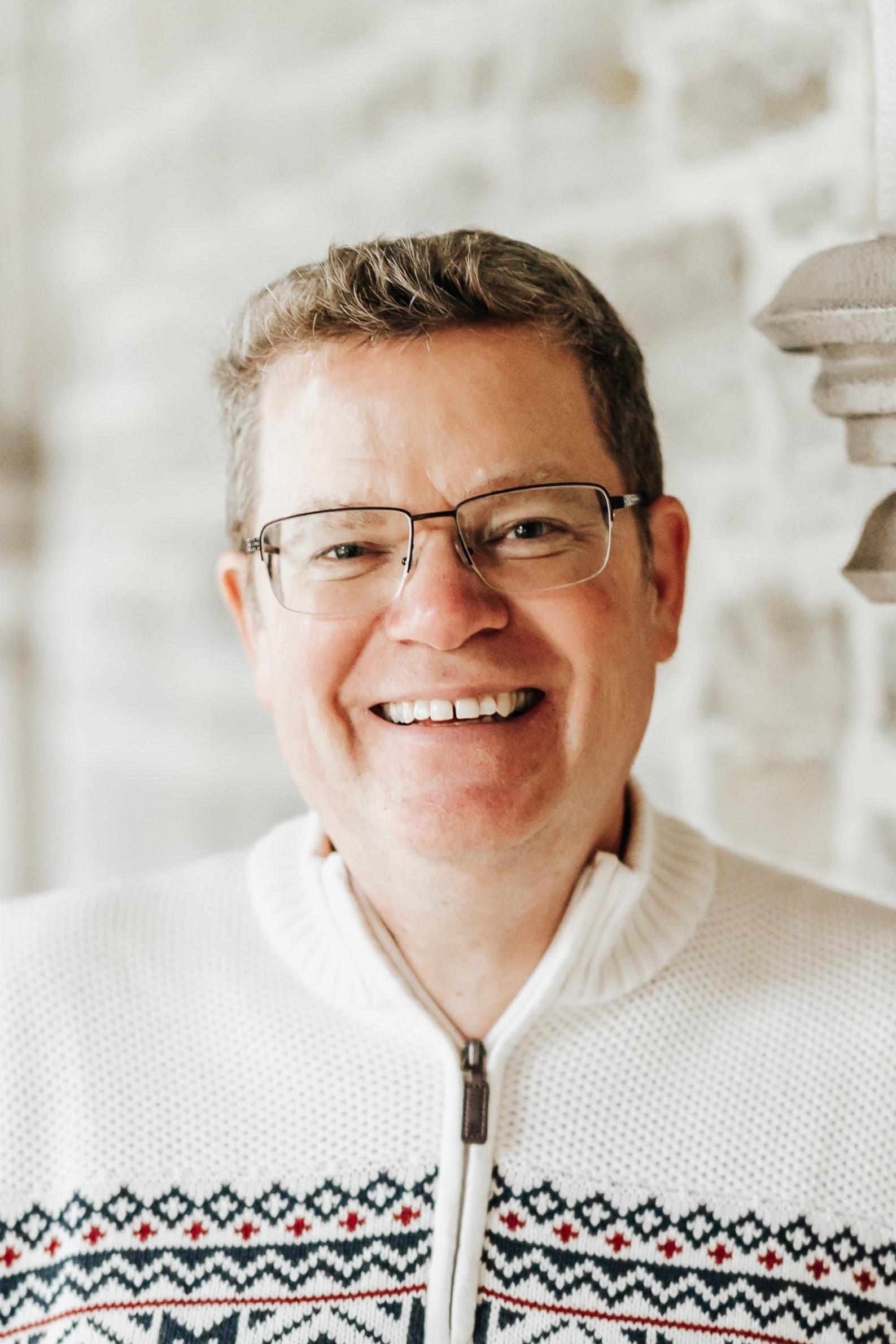 Biologist
Quick overview of 1 project: Orsted FisheriesAssessing Environmental Impacts of OW – Before, during, after
Gathering ocean data via ship and robots to perform environmental, ecological and ocean community impact modeling
Our ecological scout
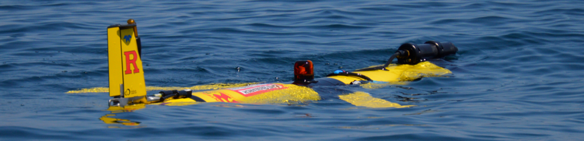 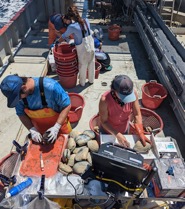 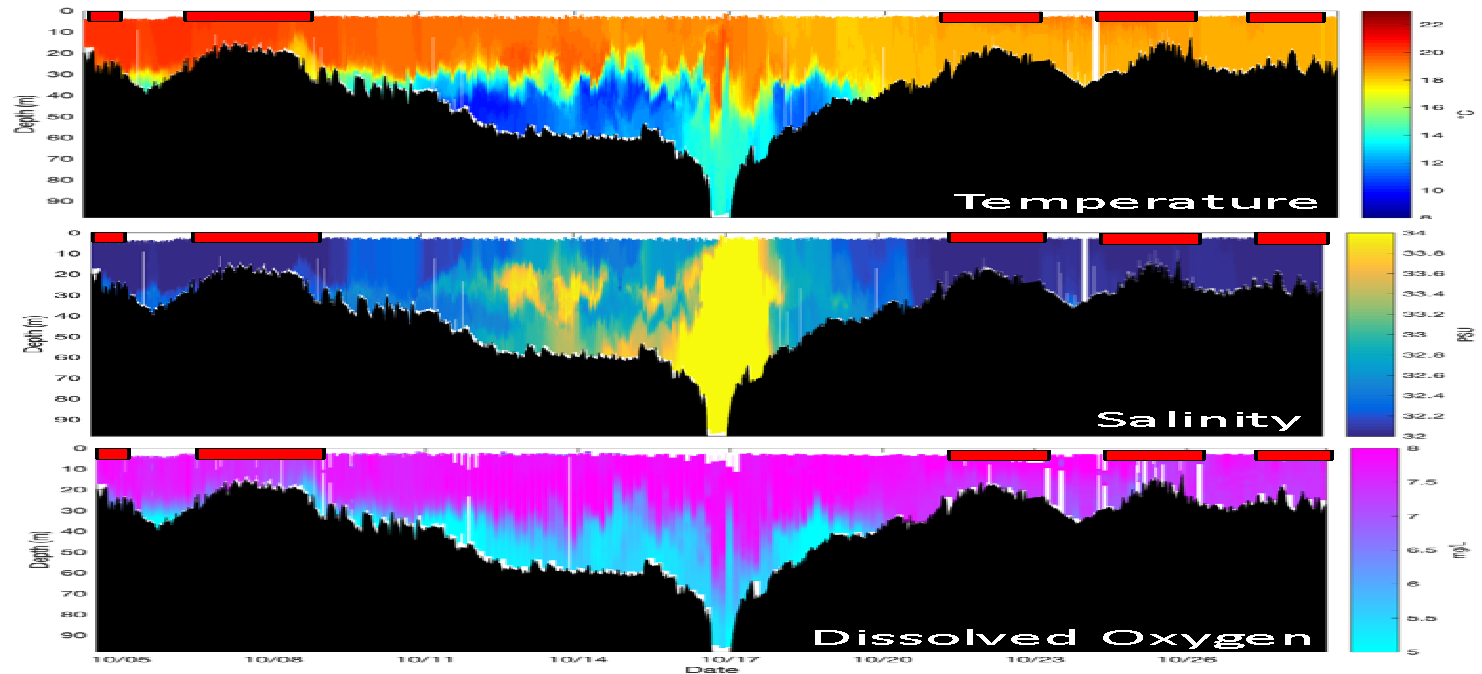 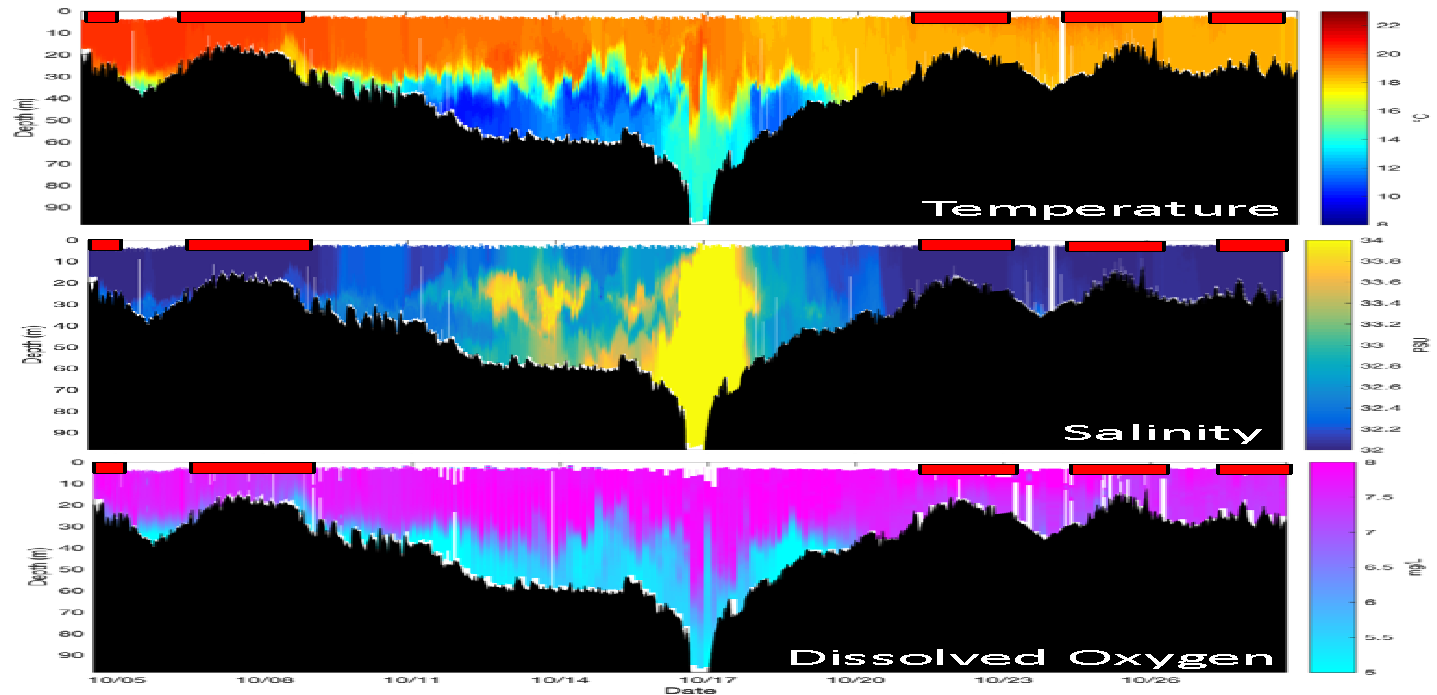 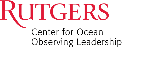 [Speaker Notes: Ocean impacts on Wind resource, Mammals, Fish]
Orsted Fisheries
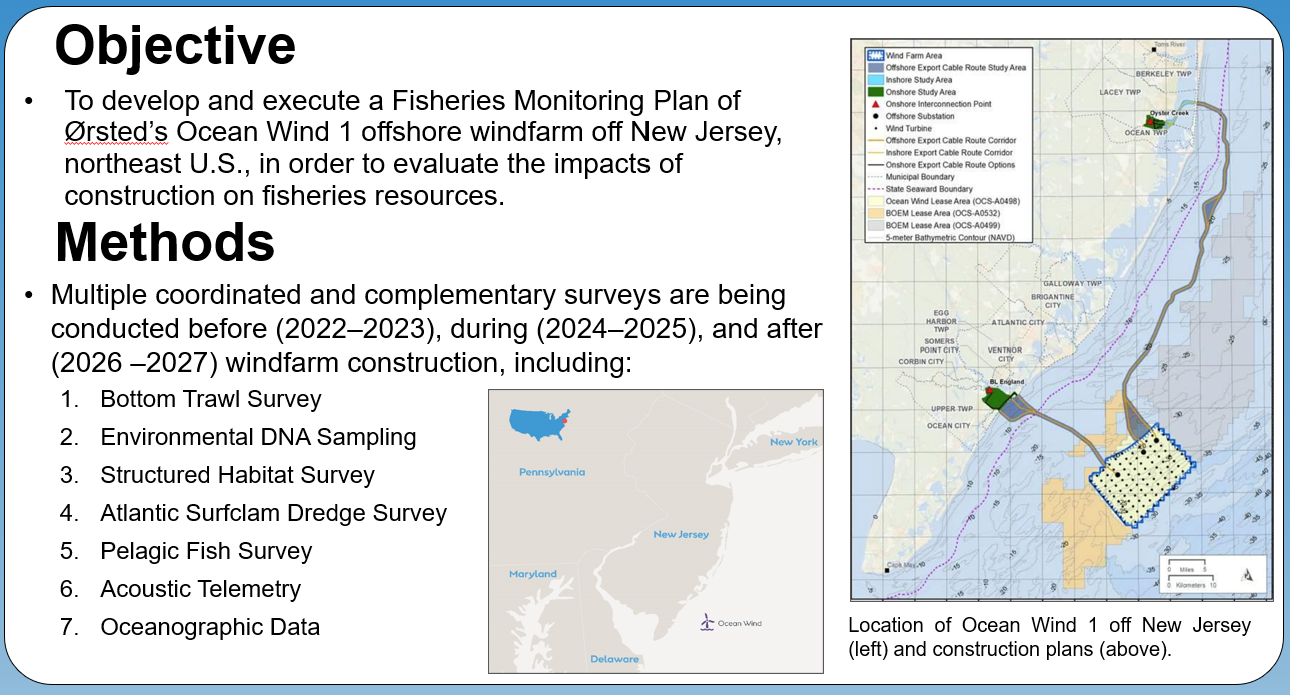 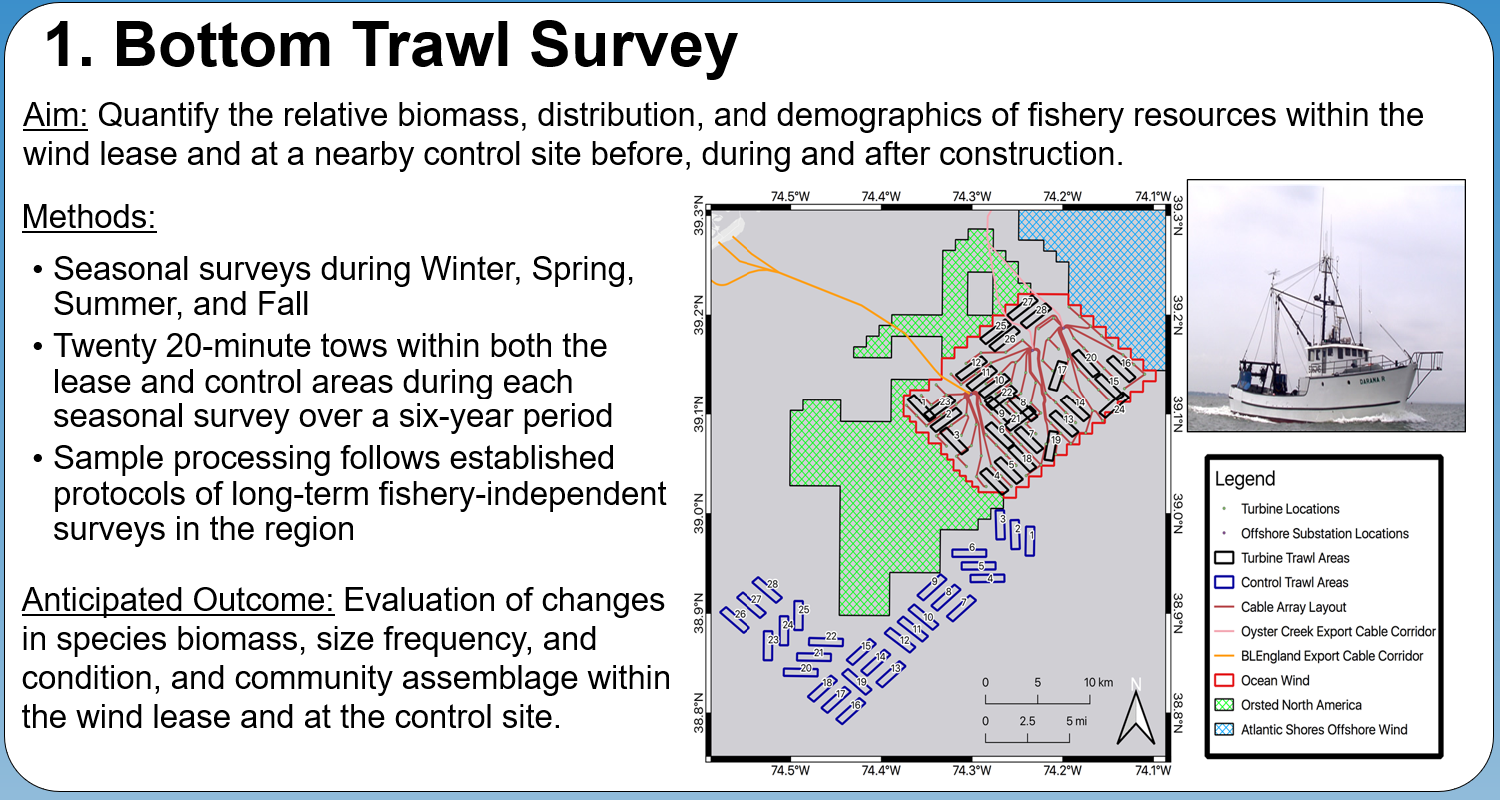 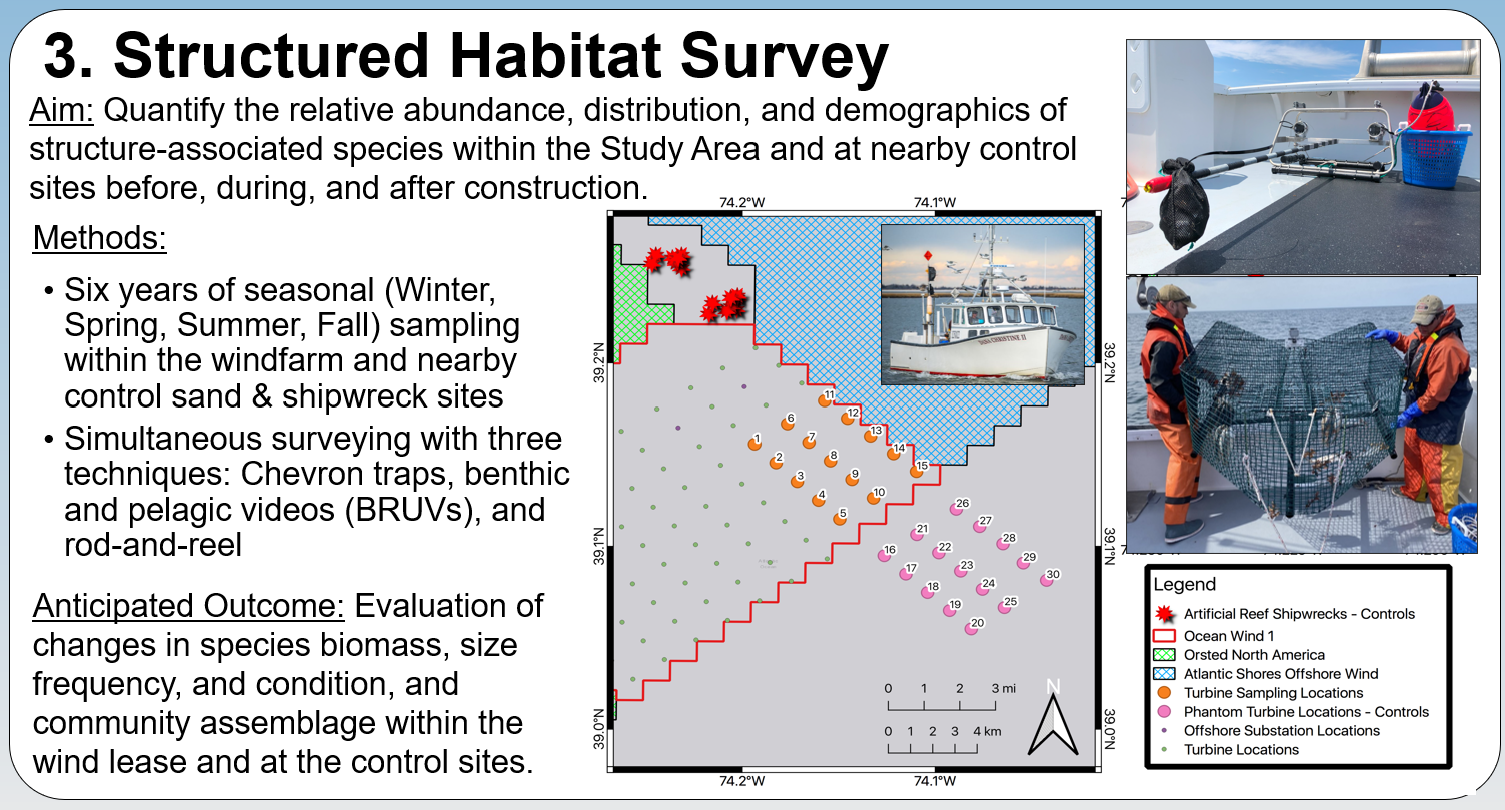 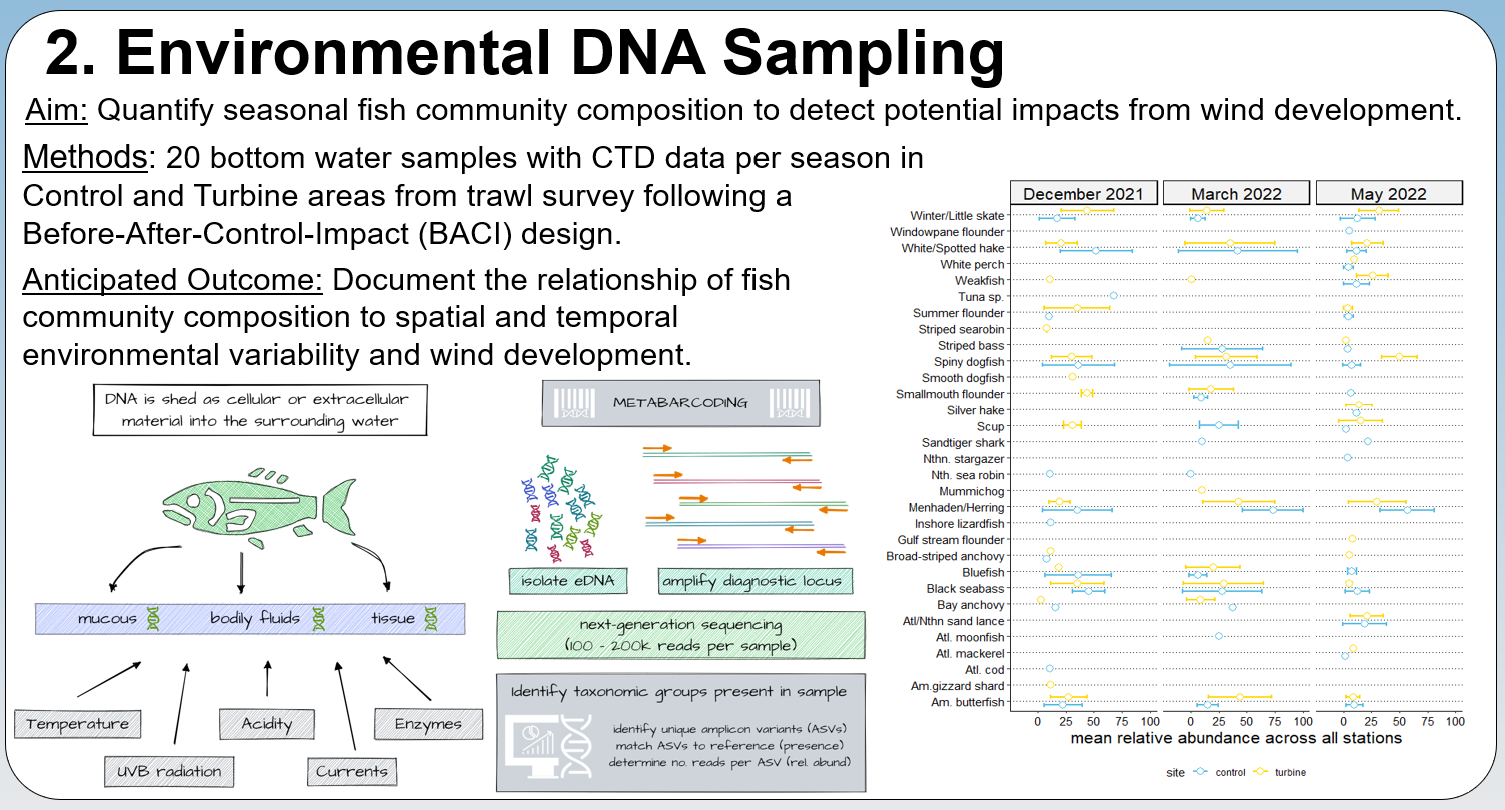 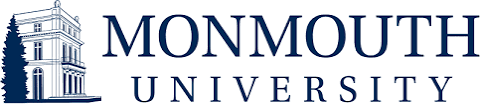 Orsted Fisheries
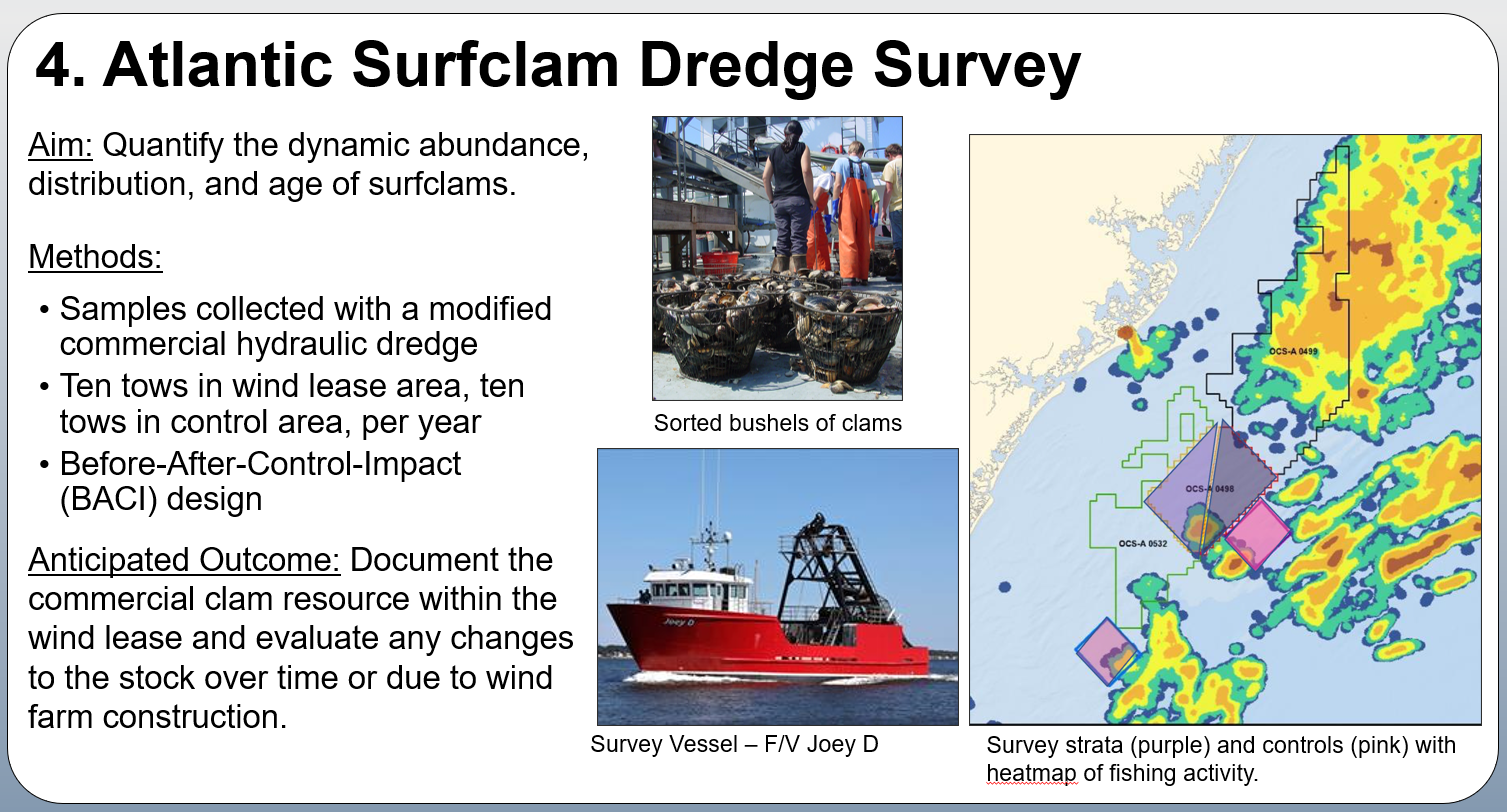 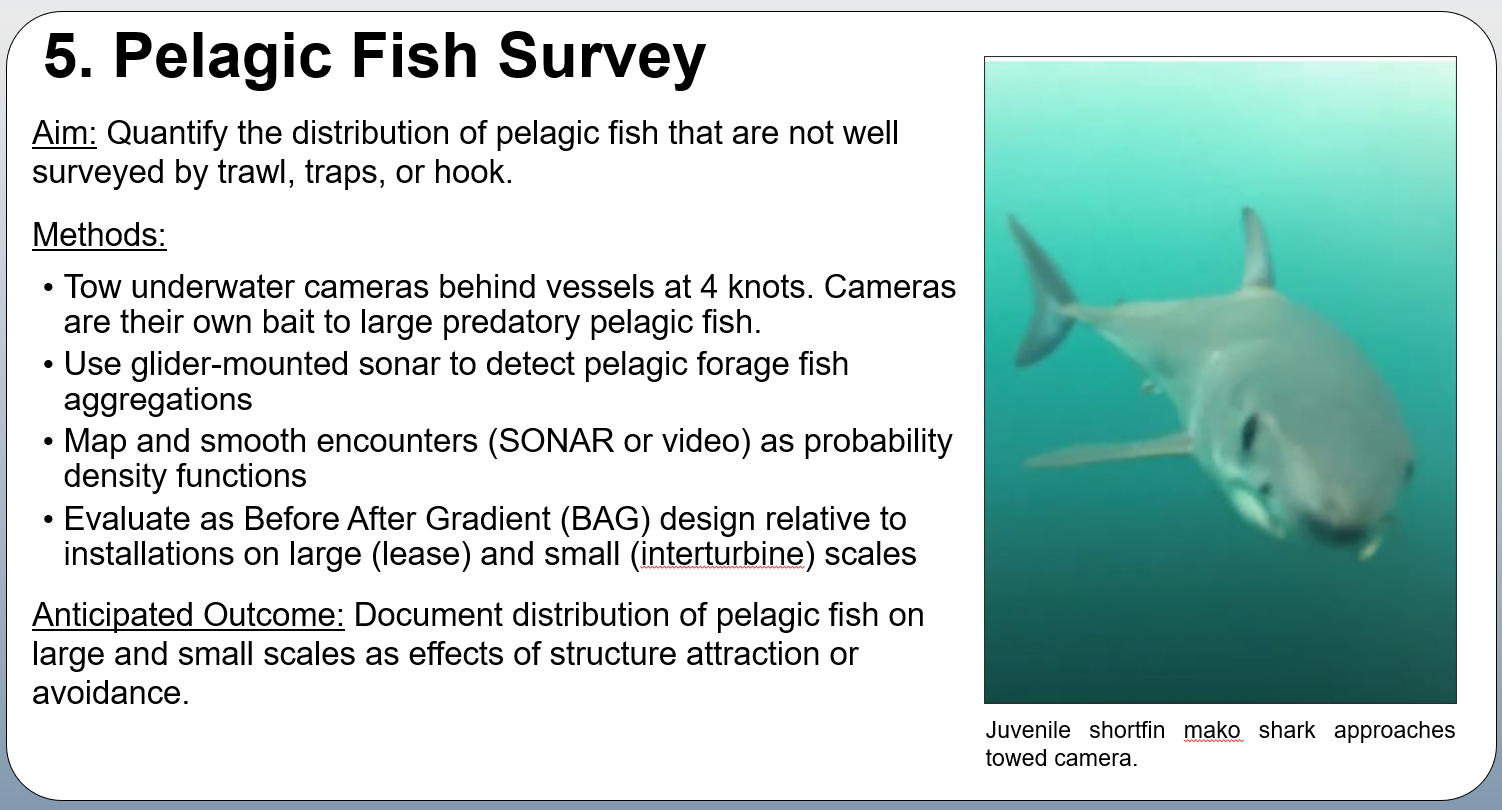 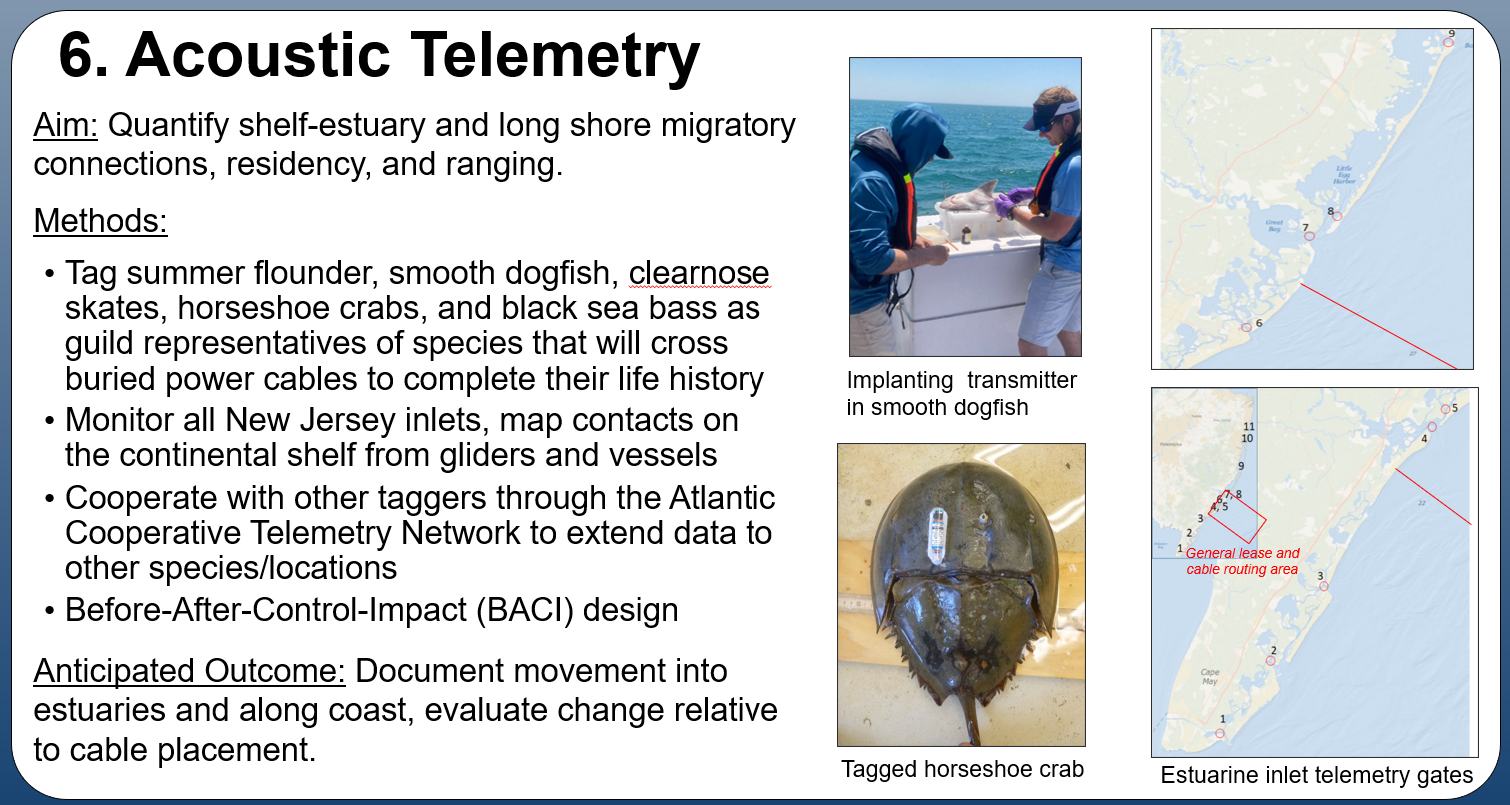 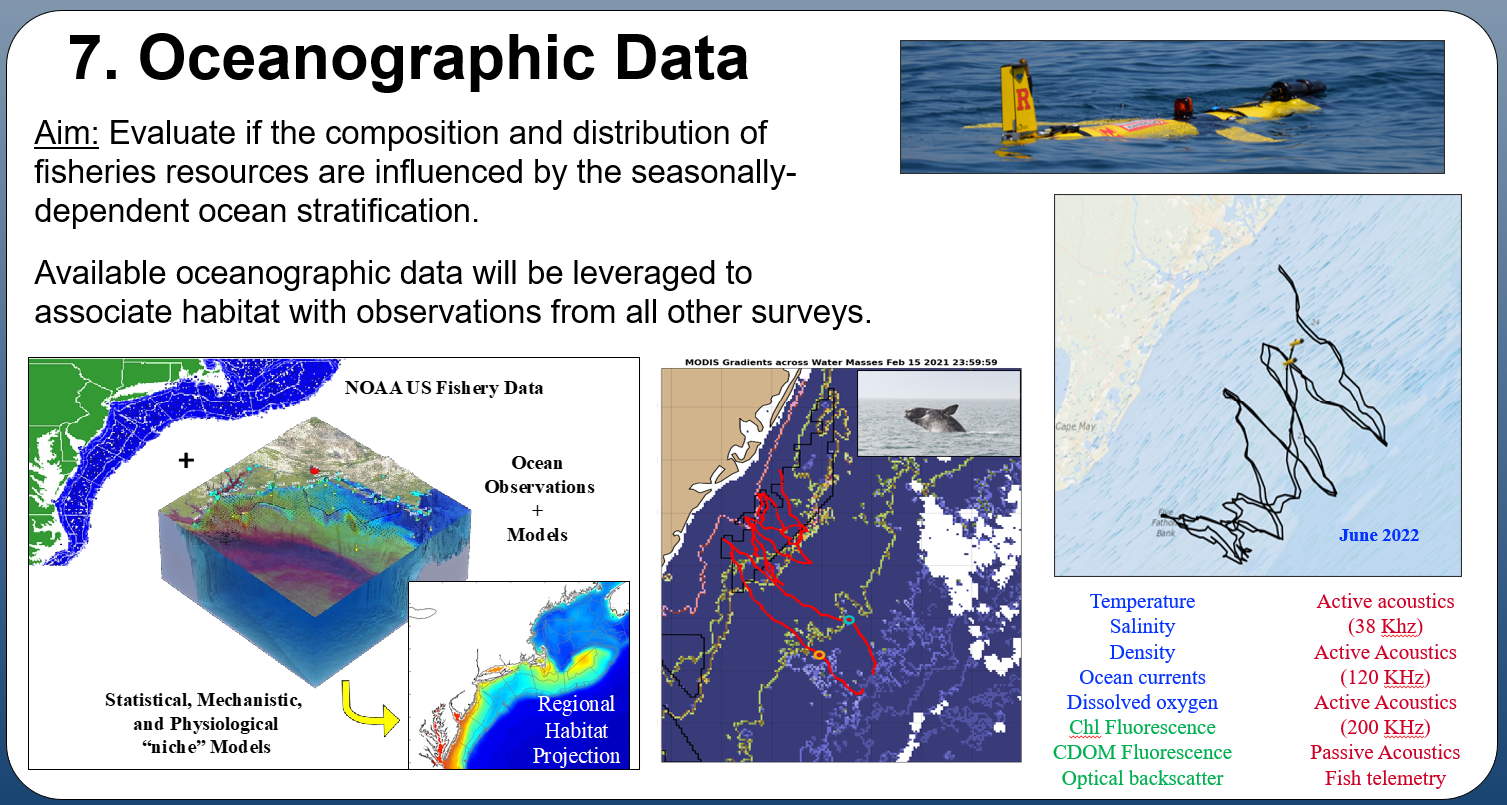 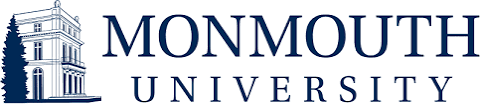 Things to plan for
Leveraging partnerships across institutions, NGOs, State/Fed, IOOS RAs
E.g. We don’t need to do a glider deployment at each lease area, 2-3 covering 12 areas
Get ahead of the game:
Start permitting process ASAP!
Get requirements and links into state RFPs regarding data management, requirements per turbine for environmental instrumentation
Offshore wind companies like requirements they can plan for
Communication from State to Feds is lacking at the top – States mandate state spending (eg Orsted)
The wave is coming. Be prepared
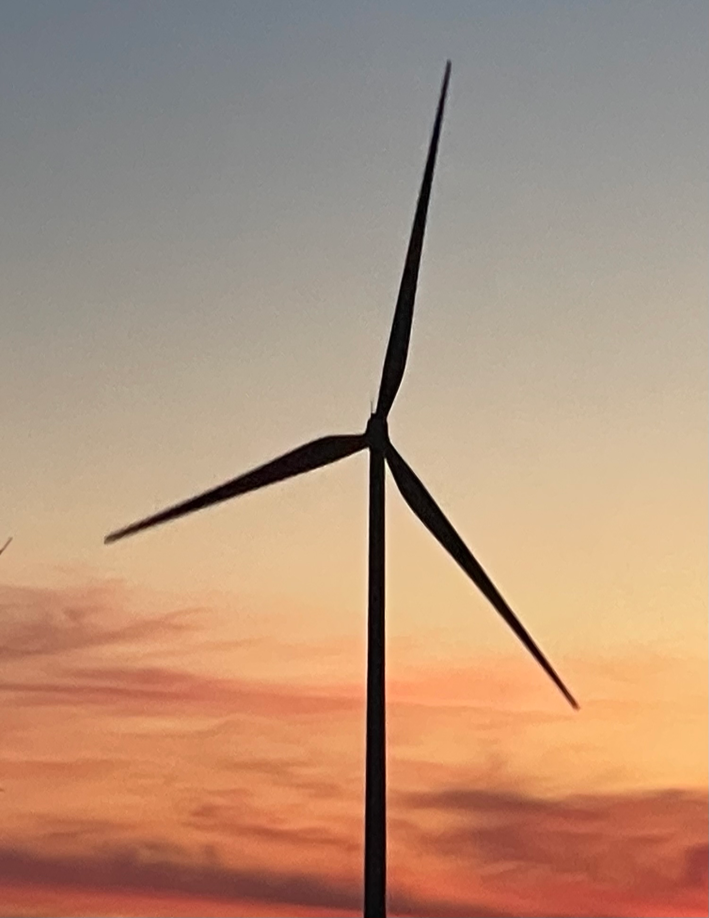 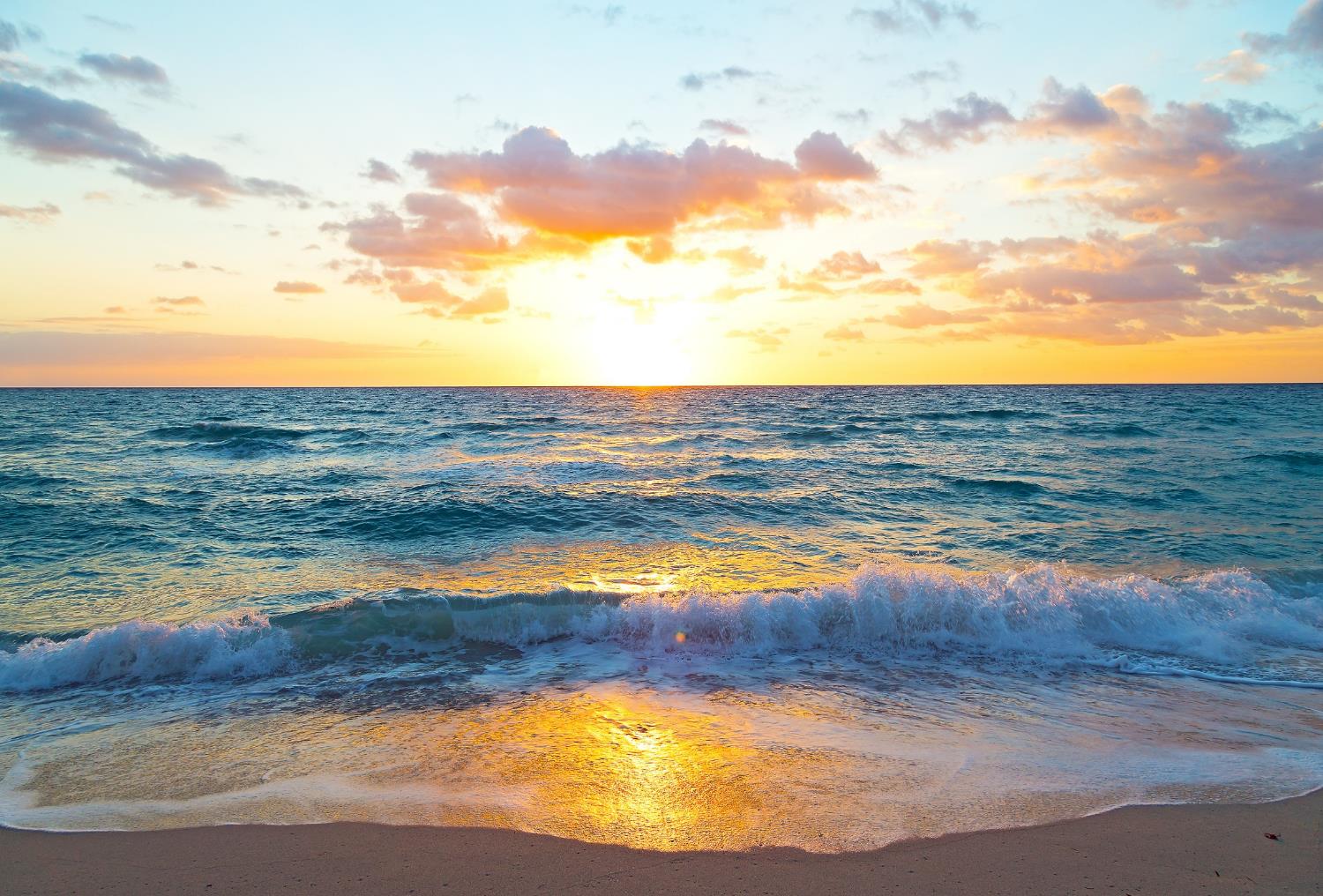 Mike Crowley
RUCOOL & MARACOOS Tech Director

crowley@rutgers.edu
Gerhard Kuska, Motz Grotheus, Jason Adolf, Keith Dunton, Doug Zemeckis, Grace Saba, Josh Kohut, Daphne Munroe, Jason Morson, Kaycee Coleman, Travis Miles, Jake Kritzer
 And the dozens of partners on the Ops Teams
Offshore Wind Development along the US East Coast:Where does IOOS fit in?
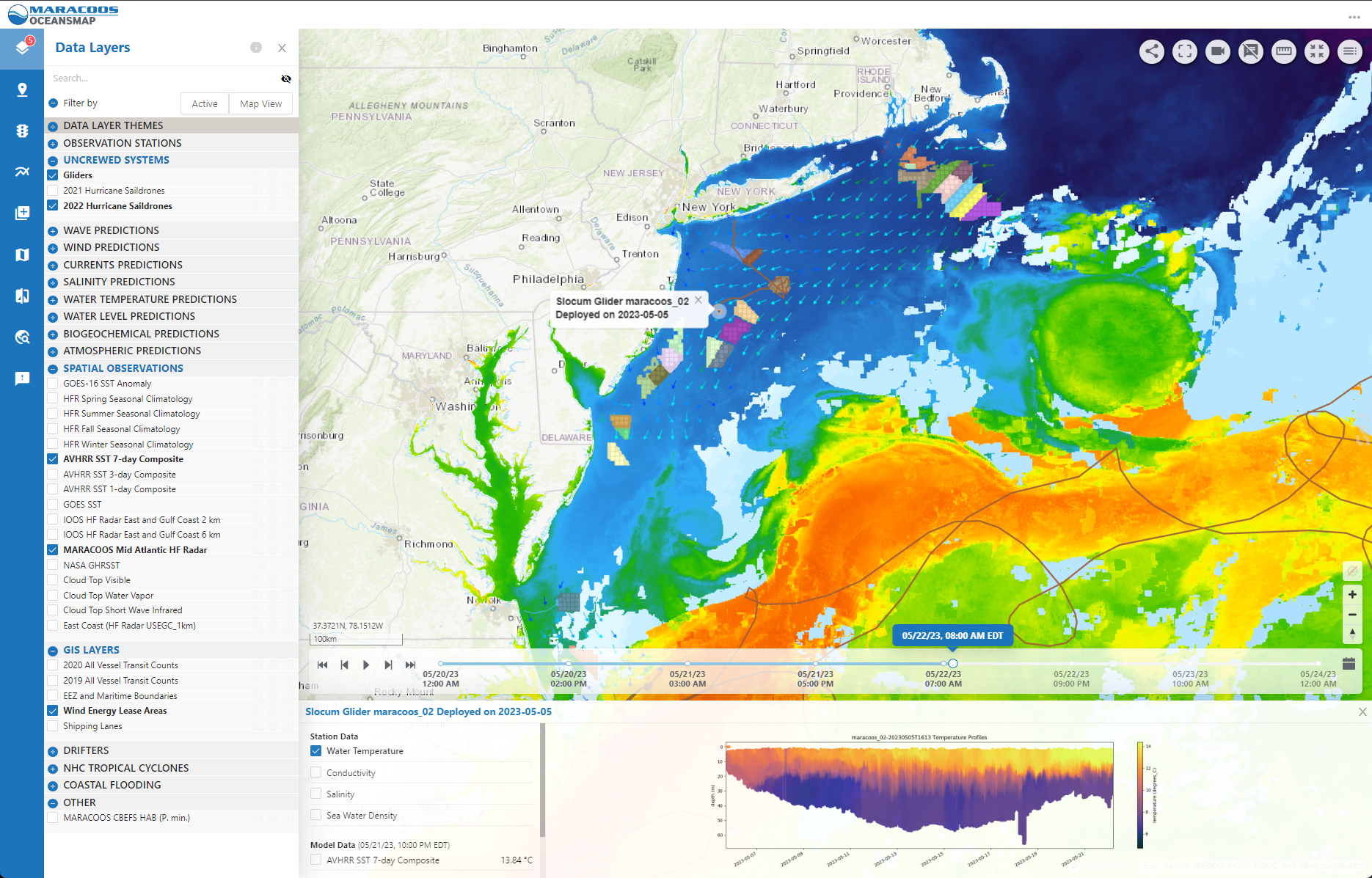 Data collection and leveraging
QA/QC per federal standards
Data sharing
Data management
Decision tools
Platforms of opportunity
Community dialogue
Acronym soup
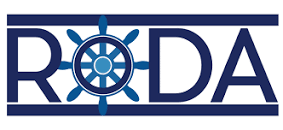 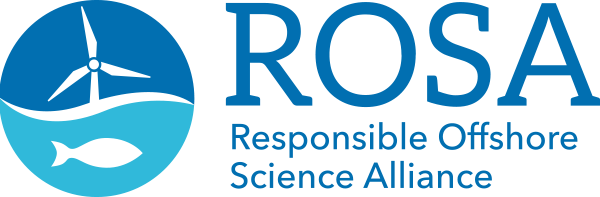 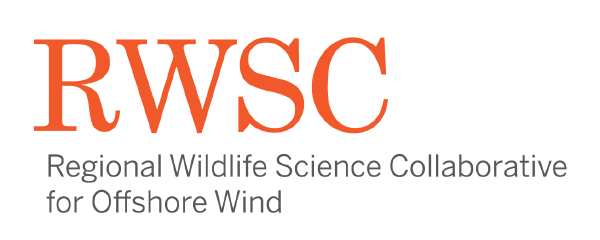 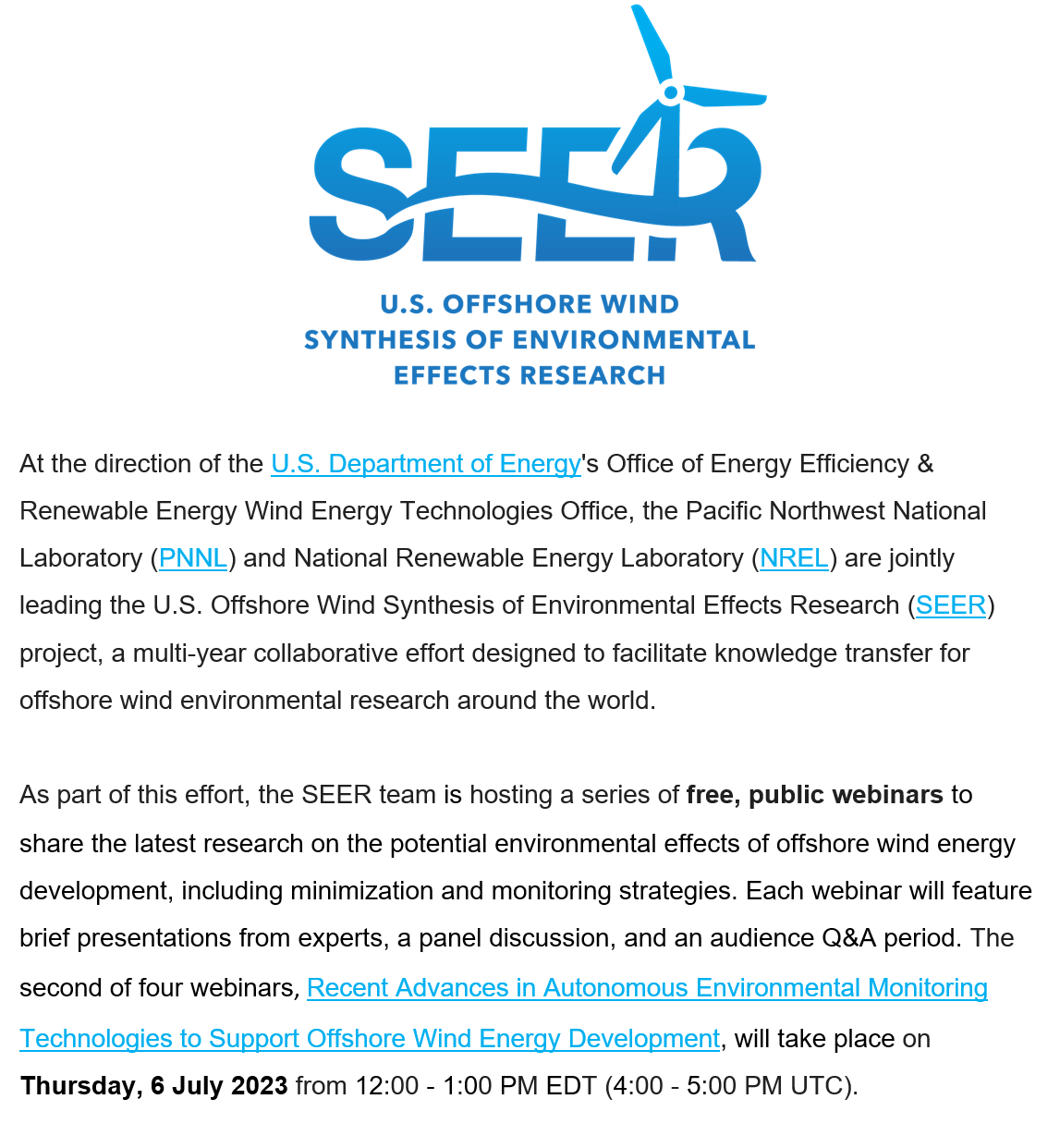 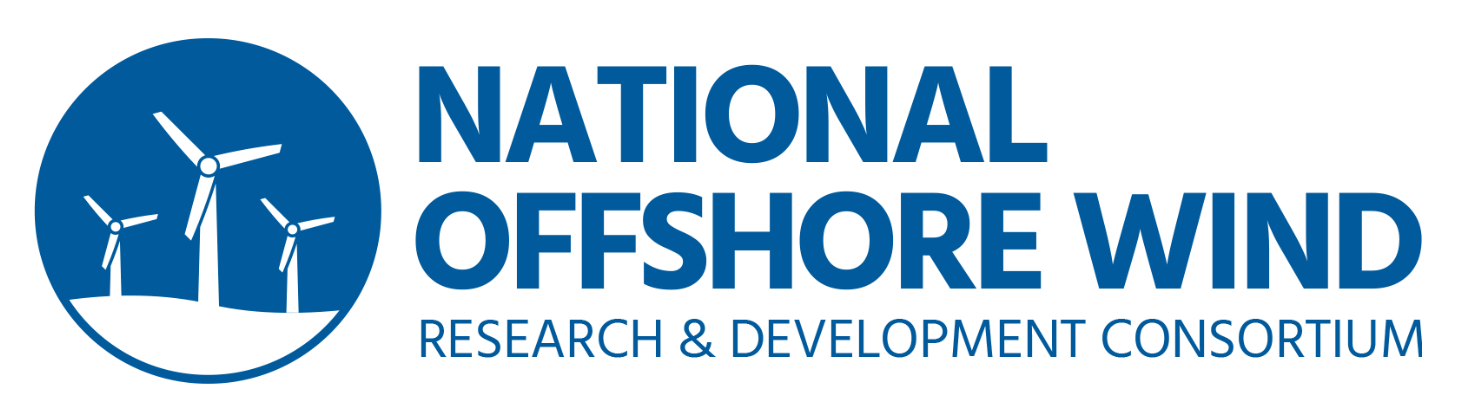 Regional Databases and Viz can bring it all together
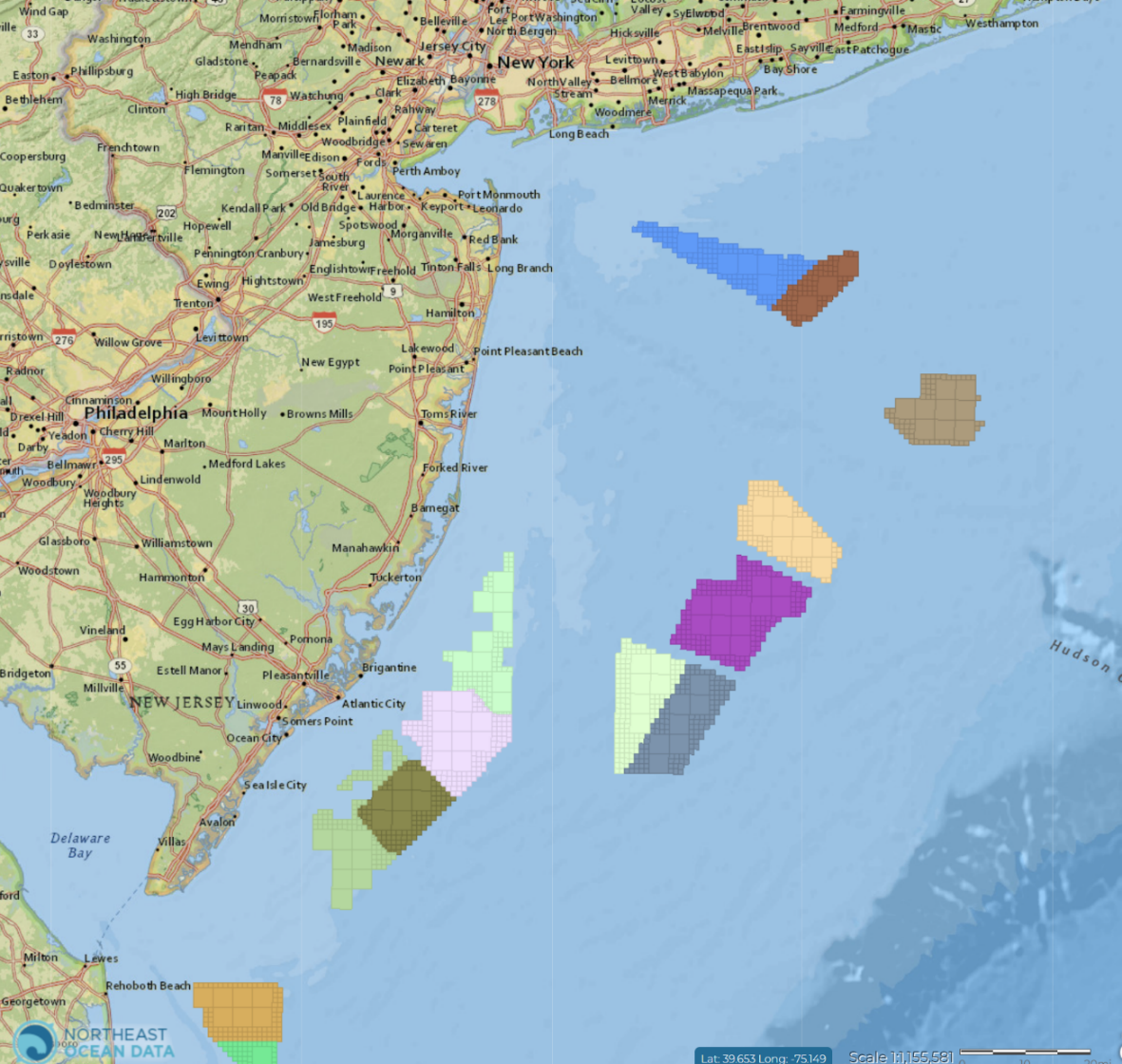 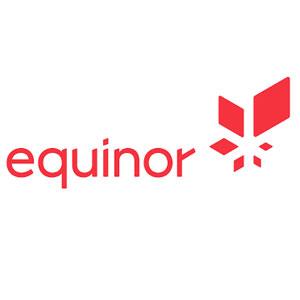 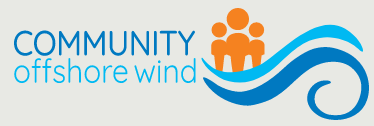 OCS-A 0512
Empire Offshore Wind (Equinor)
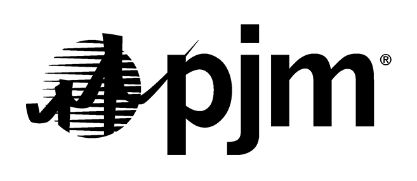 OCS-A 0544
Mid-Atlantic Offshore Wind
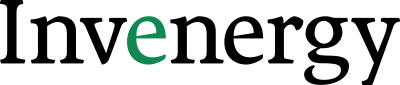 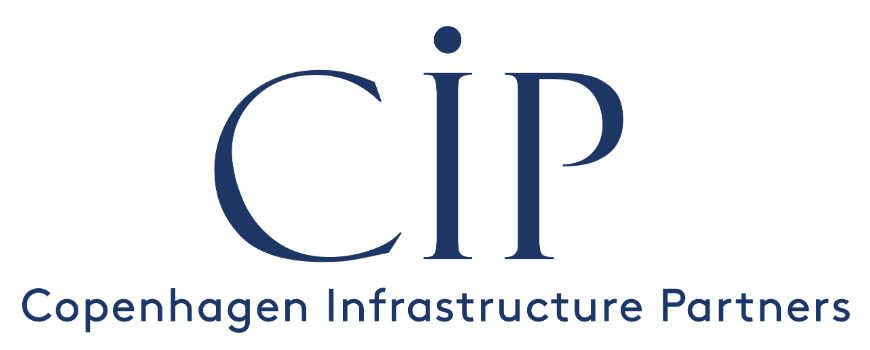 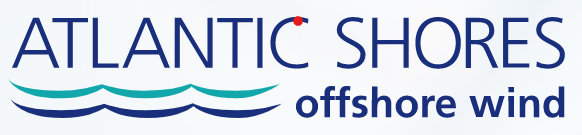 OCS-A 0537 Bluepoint Wind
(Ocean Winds)
OCS-A 0537
Atlantic Shores Offshore Wind
OCS-A 0538
Attentive Energy
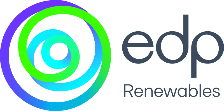 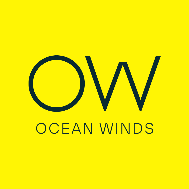 OCS-A 0541
Atlantic Shores
Offshore Wind Bight
OCS-A 0539
Community Offshore Wind
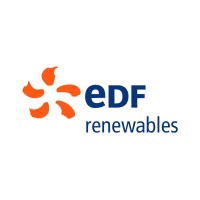 OCS-A 0542
Leading Light Wind (Invenergy)
OCS-A 0499
Atlantic Shores Wind Projects
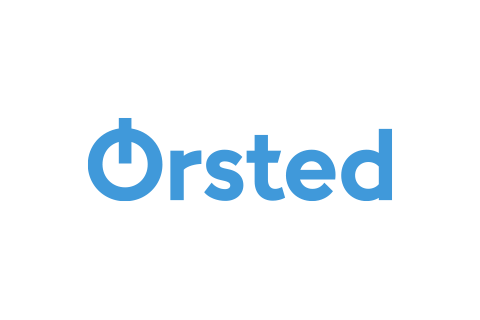 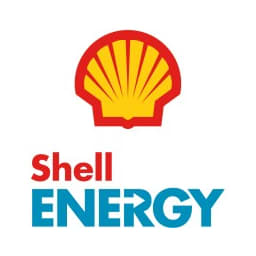 OCS-A 0498
Ocean Wind (Orsted)
OCS-A 0532
Orsted NA
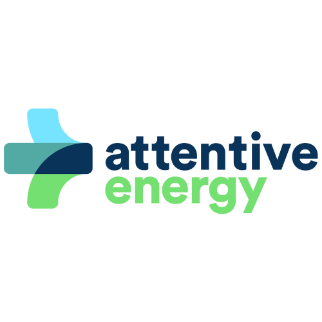 OCS-A 0482
GSOE I (Orsted)
OCS-A 0519 Skipjack(Orsted)